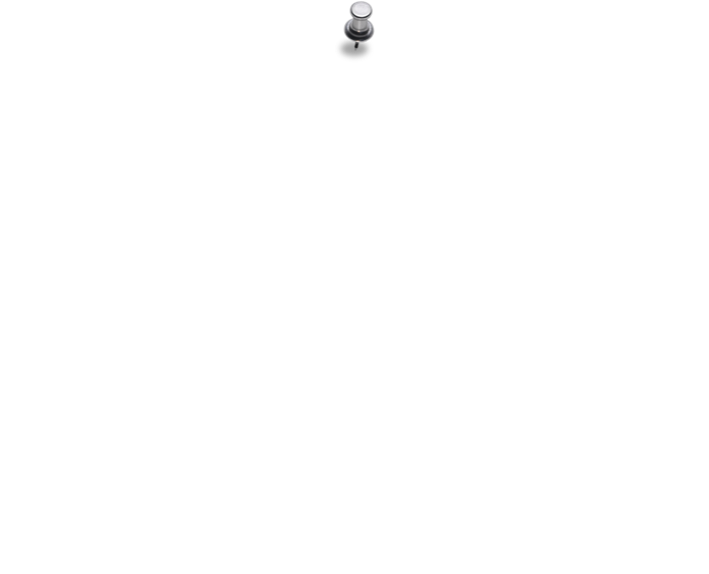 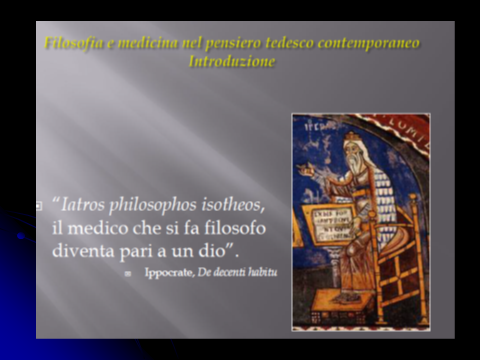 5
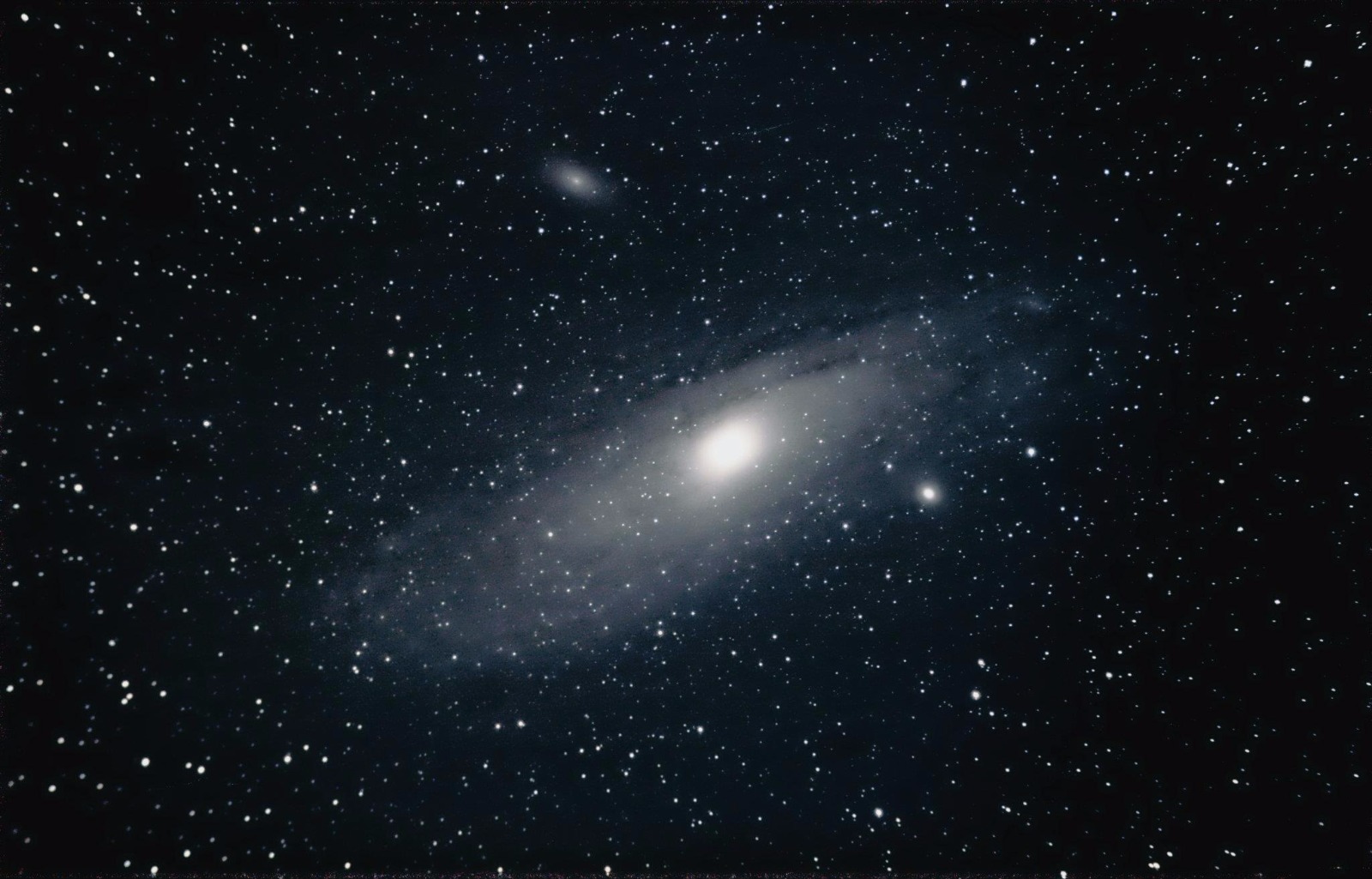 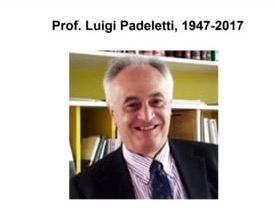 Prof.Giorgio Morace
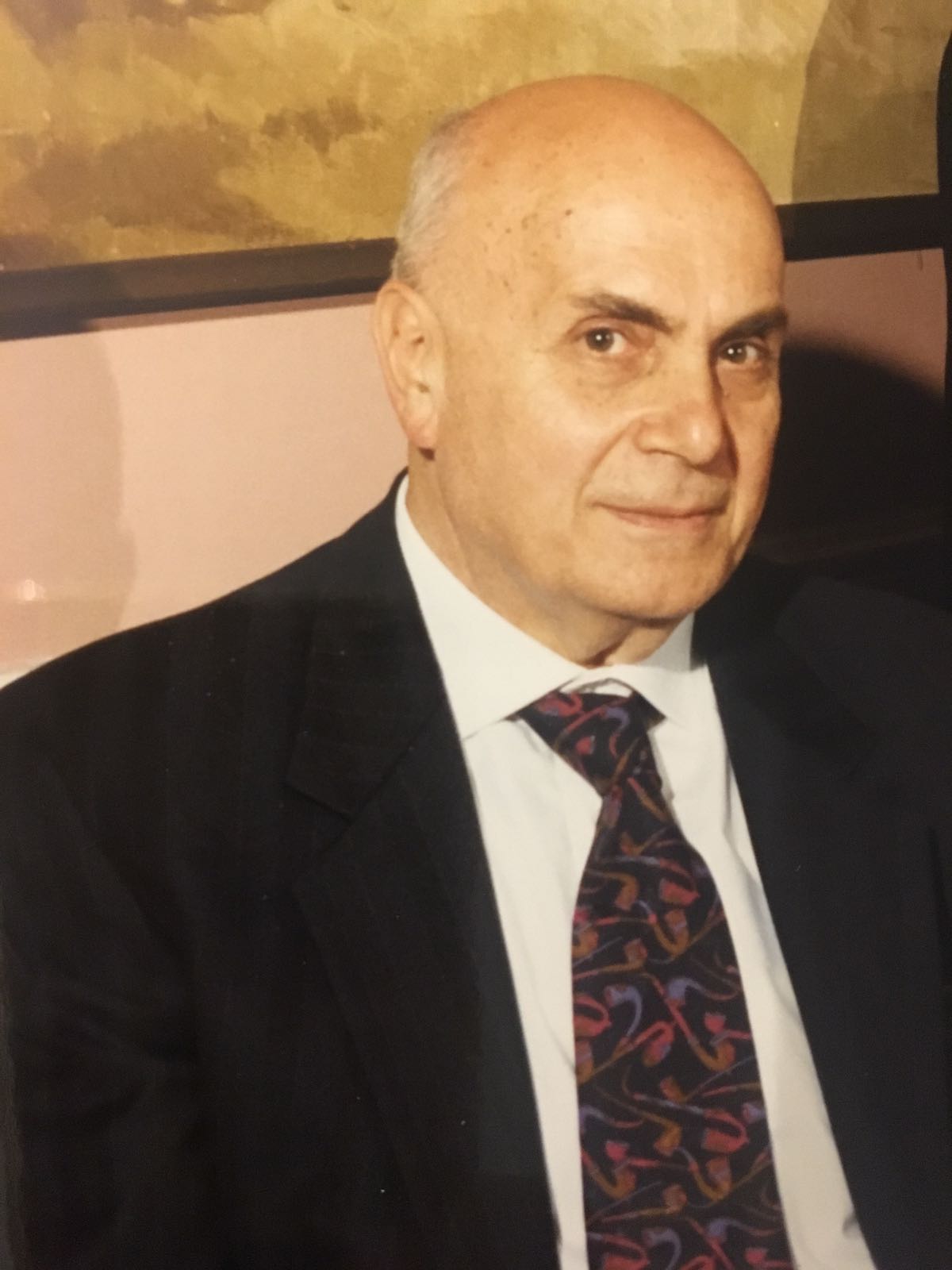 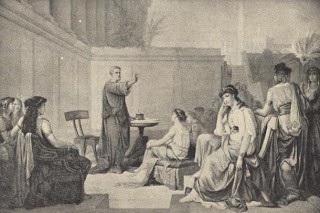 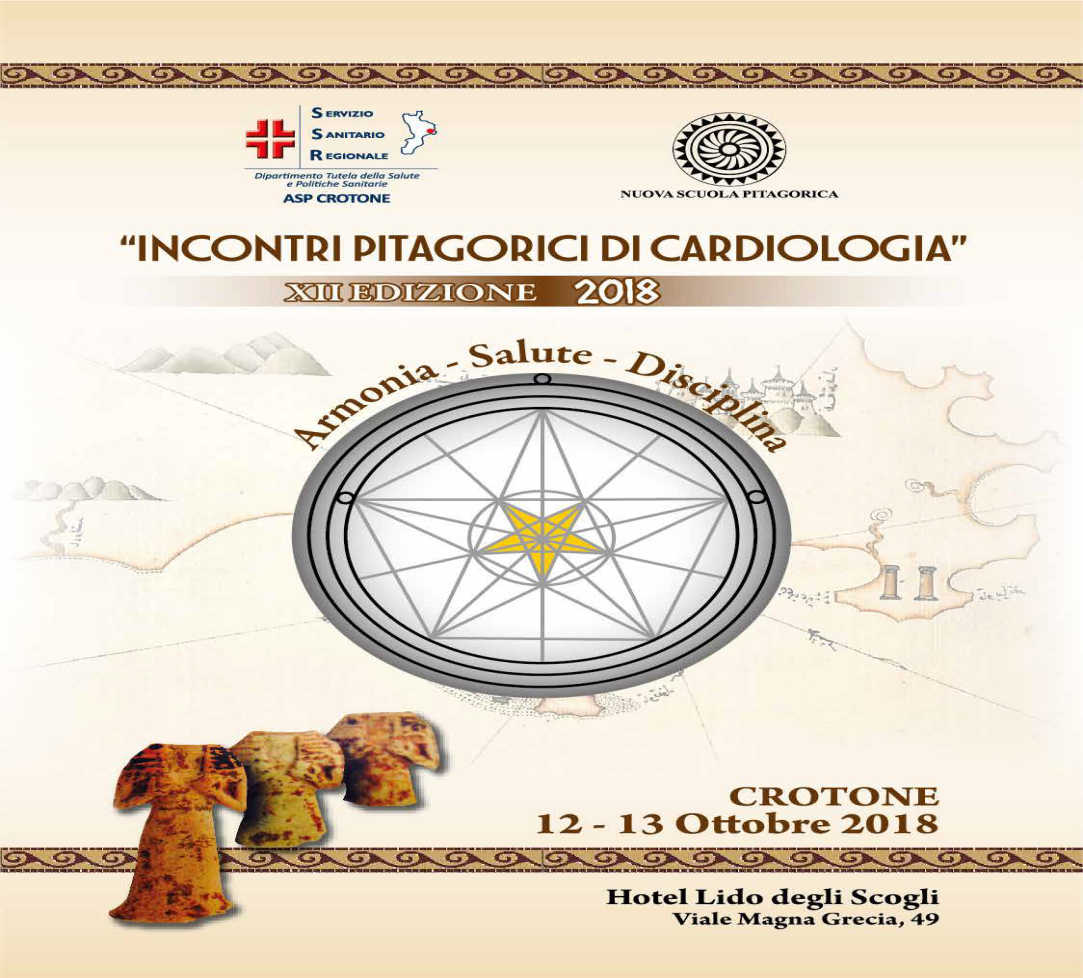 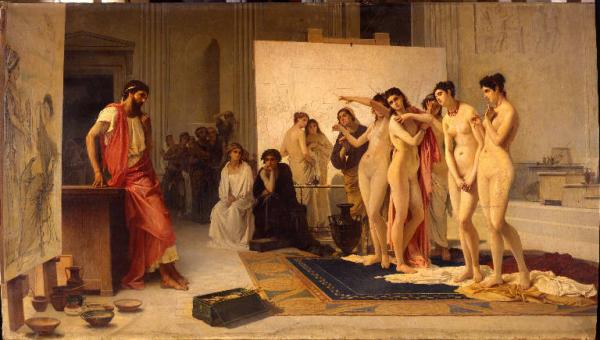 L’approccio “olistico” alle malattie 
cardiovascolari: nuova frontiera
Domenico Monizzi
Cardiologia Territoriale ASP Crotone
«Cio che accade prima non e’ necessariamente l’inizio»
Henning Mankell
CONCETTO DI OLISMO
Dal greco “Olos”: il tutto.
L’uomo e le organizzazioni che lo  rappresentano, vengono viste come una sorta di  macrocosmo, nel cui interno sono compresi una  infinità di microsistemi, che danno origine ad un  dinamico intersecarsi di ecosistemi, tutti collegati  tra loro.
“Ho conosciuto il mare  meditando su una goccia di rugiada”
Kahlil Gibran
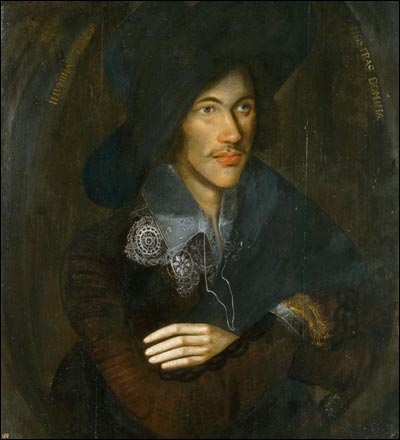 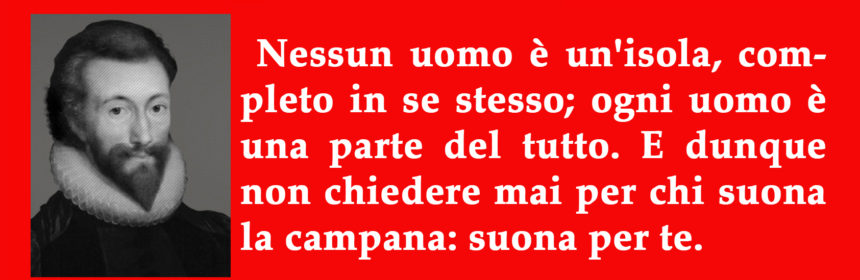 «Nessun uomo è un’isola, completo in se stesso; ogni uomo è un pezzo del continente, una parte del tutto. Se anche solo una zolla venisse lavata via dal mare, l’Europa ne sarebbe diminuita, come se le mancasse un promontorio, come se venisse a mancare una dimora di amici tuoi, o la tua stessa casa. La morte di qualsiasi uomo mi sminuisce, perché io sono parte dell’umanità. E dunque non chiedere mai per chi suona la campana: suona per te».
 
JOHN DONNE (1572-1631)

Meditazione XVII
Gestaltkreis
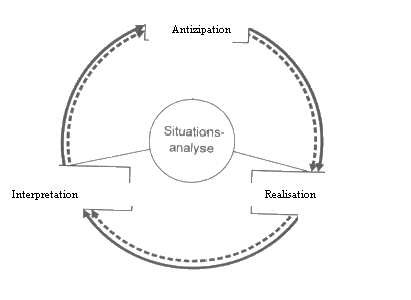 «Cio che accade prima non e’ necessariamente l’inizio»
Viktor Von Weizsacker
«Cio che accade prima non e’ necessariamente l’inizio»
Per Gestaltkreis egli intende quel principio in base al quale tra soggetto e oggetto esiste un rapporto di reciproco condizionamento, circolare, per cui non è mai possibile tracciare un nesso di causalità unidirezionale tra A e B; di fatti ogni essere vivente è sin dall'inizio in un rapporto di co-appartenenza con ciò che lo circonda nel senso che il movimento del soggetto avviene in risposta all'oggetto percepito, ma la percezione dell'oggetto è sempre comunque condizionata dal modo in cui il soggetto si muove nel mondo
The Main Determinants of Health
From Dahlgren G and Whitehead M, 1991
Complessita’
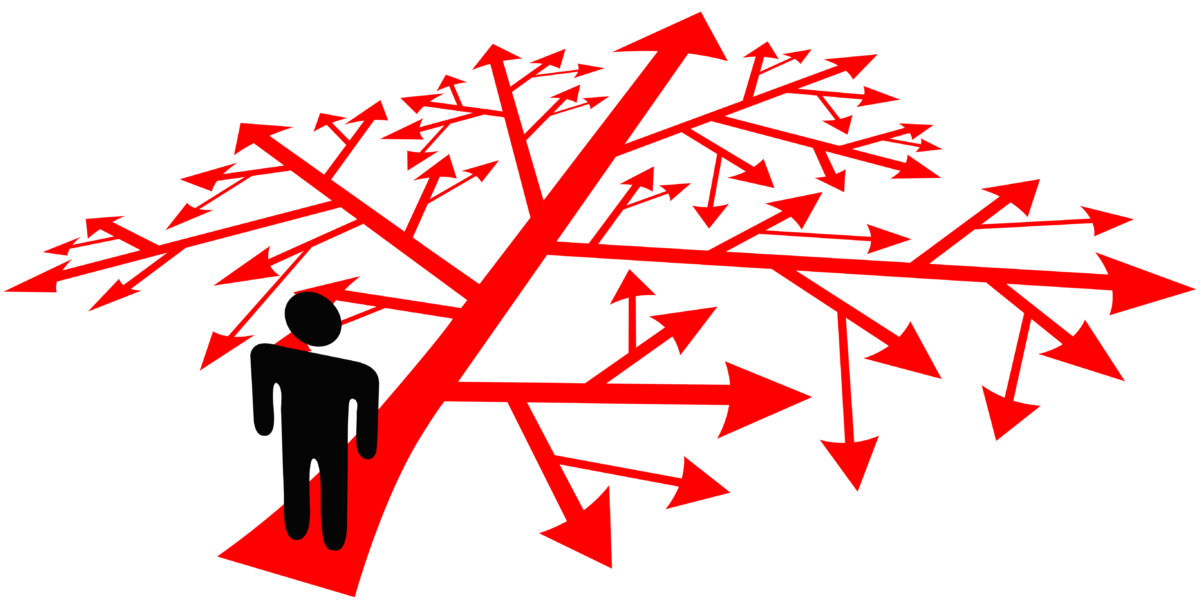 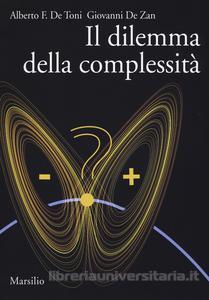 Malattie degenerative e casualità: nuove prove della "coppia di Baltimora" su Science
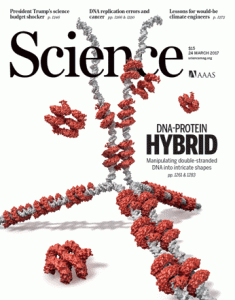 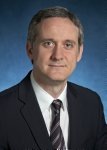 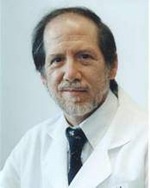 Cristian Tomasetti
Bert Vogelstein
, che il 66 per cento delle mutazioni provengono da errori di replicazione, il 29% si può attribuire all'ambiente o stile di vita e un 5% alla ereditarieta’
Marzo 2017
Superamento del modello determinista
Importanza prioritaria alla totalità dell’individuo
Elementi base	di comprensione
INDIVIDUO
Unicità/ Totalità
Comportamenti
Esperienze
Visione Antropologica
Ogni situazione di cura è  una situazione  antropologica, ovvero,  che riguarda l’uomo  inserito nel suo  ambiente, intessuto da  ogni tipo di legame  simbolico
.
Prendersi cura è essere nel mondo
Riuscire a comprendere  sentimenti, atteggiamenti  e sistema di valori  dell’altro aiuta a  comprendere il suo  modo di essere.
Medicina of the 21st CenturyThe 4 P’s Medicine(Leroy Hood)
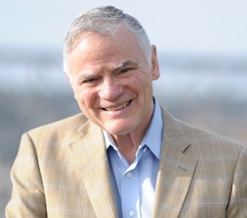 Personalized
Predictive
Preventive
Participatory medicine
35
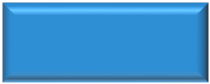 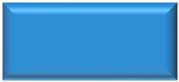 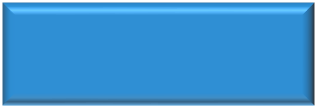 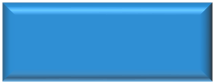 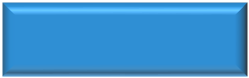 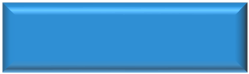 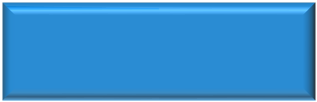 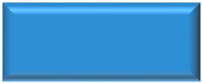 Environmental factors
Disease onset
Disease
progression
Irreversible
changes
Basic
 risk
Preclinical
progression
Causal factor
Disease
The change of disease concept
Traditional: reductionist, one single factor
New conception: multifactorial
Accelerare - Rallentare - Stop
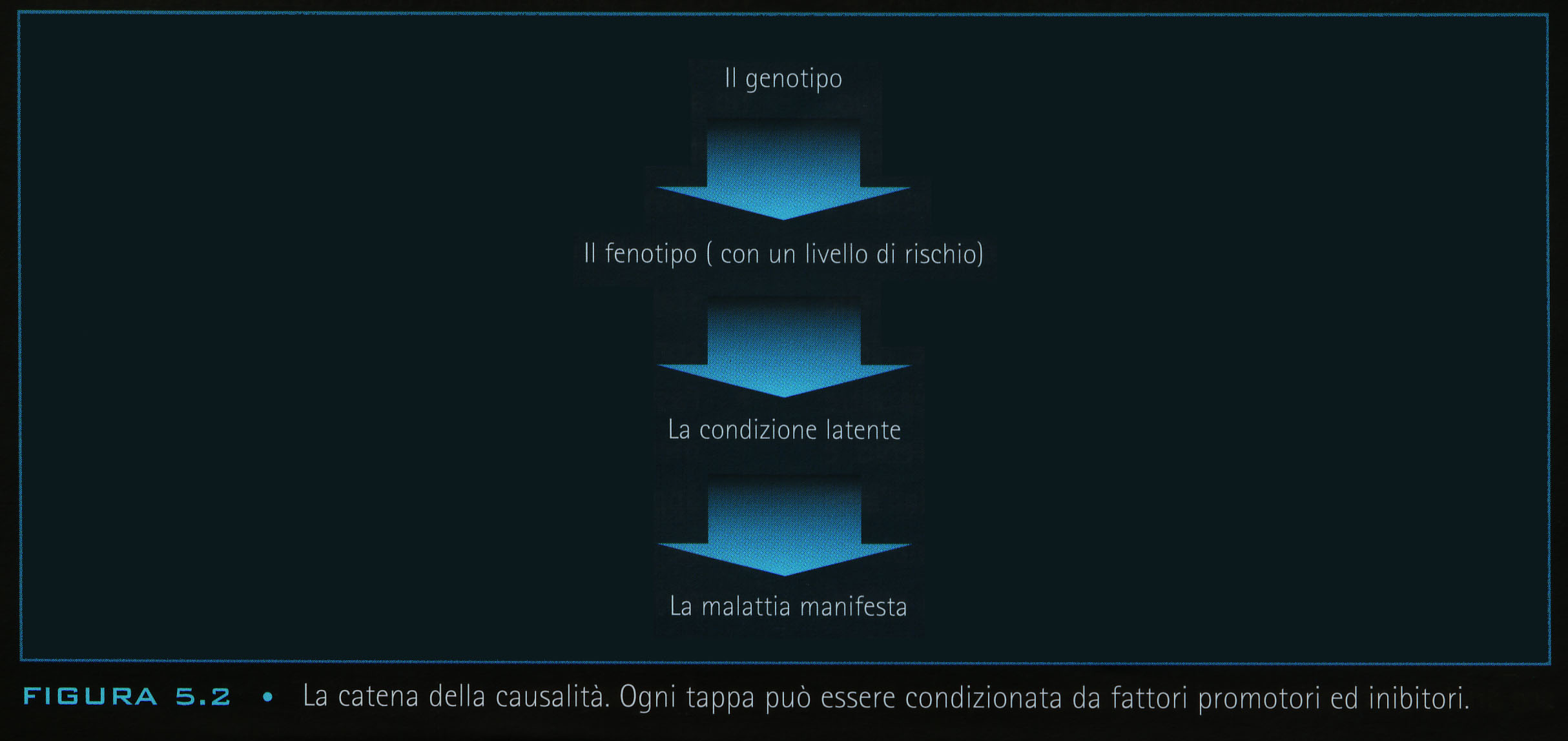 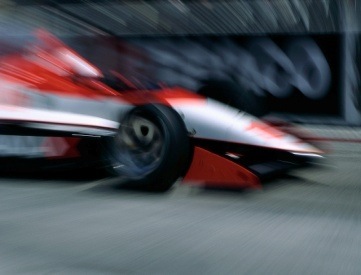 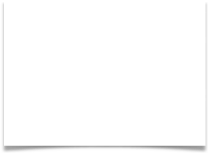 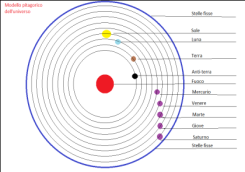 “Nulla va lasciato al caso”Tutto e’ numero”

Per Pitagora la medicina deve prevenire la comparsa della malattia,essere un igiene,una profilassi.La nostra vita va rigorosamente disciplinata:bere,mangiare,vestire,lavoro,sonno,riposo,esercizi ginnici,sesso.

Un tal regime abbracciava il fisico come il morale

La profilassi doveva iniziare gia’ prima della nascita.
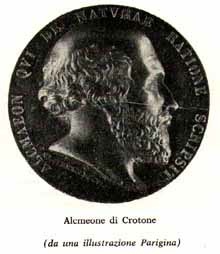 Nell'antichità della medicina greca
 la dieta, nel senso di modo di vivere volto alla salute, prevedeva regole che disciplinavano ogni aspetto della vita quotidiana: dall'alimentazione, all'esercizio fisico, al riposo. Non una terapia dimagrante straordinaria, ma un ordine da osservare con diligenza per aver cura costante della propria vita.
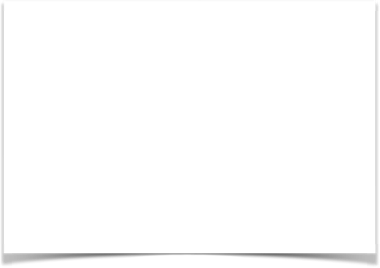 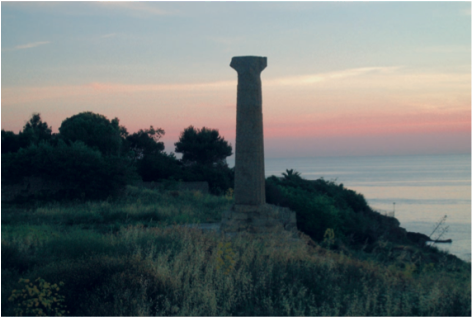 Negli errori dietetici,essi riconoscevano le cause principali dei mali che affliggono 
gli uomini e ne deteriorano l’organismo,tanto che nacquero le leggi cibarie e cioe’ 
che alcuni alimenti potessero modificare il funzionamento psicofisico dell’uomo.
Quindi conoscere la qualita’ dei cibi ed in quanta quantita’ somministrarli.
Preferivano cibi crudi,non manipolati,sembrando loro che la cottura alterasse 
in qualche modo il potere vivificante.

Nel Carmide di Platone si afferma che alla somministrazione 
delle sostanze (alimenti,farmaci) bisogna 
aggiungere l’effetto adiuvante della incantazione,
senza di che le sostanze non 
avrebbero virtu’,non si puo’ curare l’occhio senza curare
 la testa e neppure senza 
badare a tutto il corpo e l’anima.

Quando l’anima e’ assennata allora e’ agevole 
procurare salute al corpo(Visione Olistica)
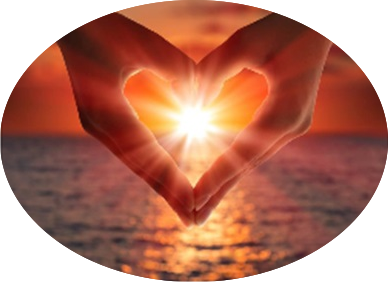 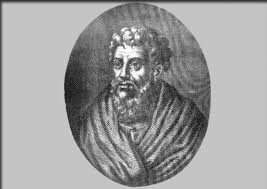 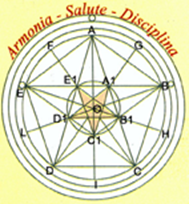 Si direbbe anzi che per i pitagorici l’uomo si sottragga ai mali fisici in proporzione della sua santita’
 o meglio della sua “Fermezza d’animo”.Diogene Laerzio ci dice , l’anima per i pitagorici ha
 il maggior potere sia in bene che in male;per questo se la salute e’ armonia lo e’del pari anche 
la virtu’.

La grande virtu’ che rende l’uomo intermediario tra l’uomo comune e Dio ,e’ 
l’ANDREIA,
la saldezza d’animo che non cede che resiste indomita contro le passioni,contro tutto cio’ che tende ad abbassare la natura umana(Giamblico cap.XXXII)
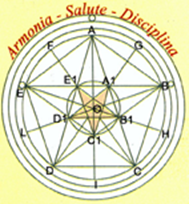 Una volonta’ forte,disciplinata,diretta fermamente al bene e’ la migliore salvaguardia contro le 
contaminazioni che noi chiamiamo malattie.Un’anima perfettamente disciplinata puo’ opporsi contro 
i germi di infezione,contro le cause di malattie,di disorganizzazione,disarmonia.(educazione 
integrale della volonta’)



La stessa immunita’ contro le malattie infettive e’ sotto la dipendenza
del sistema nervoso.
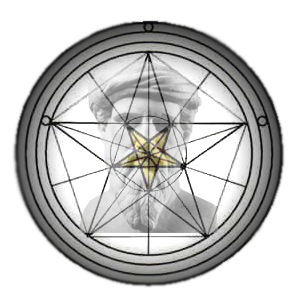